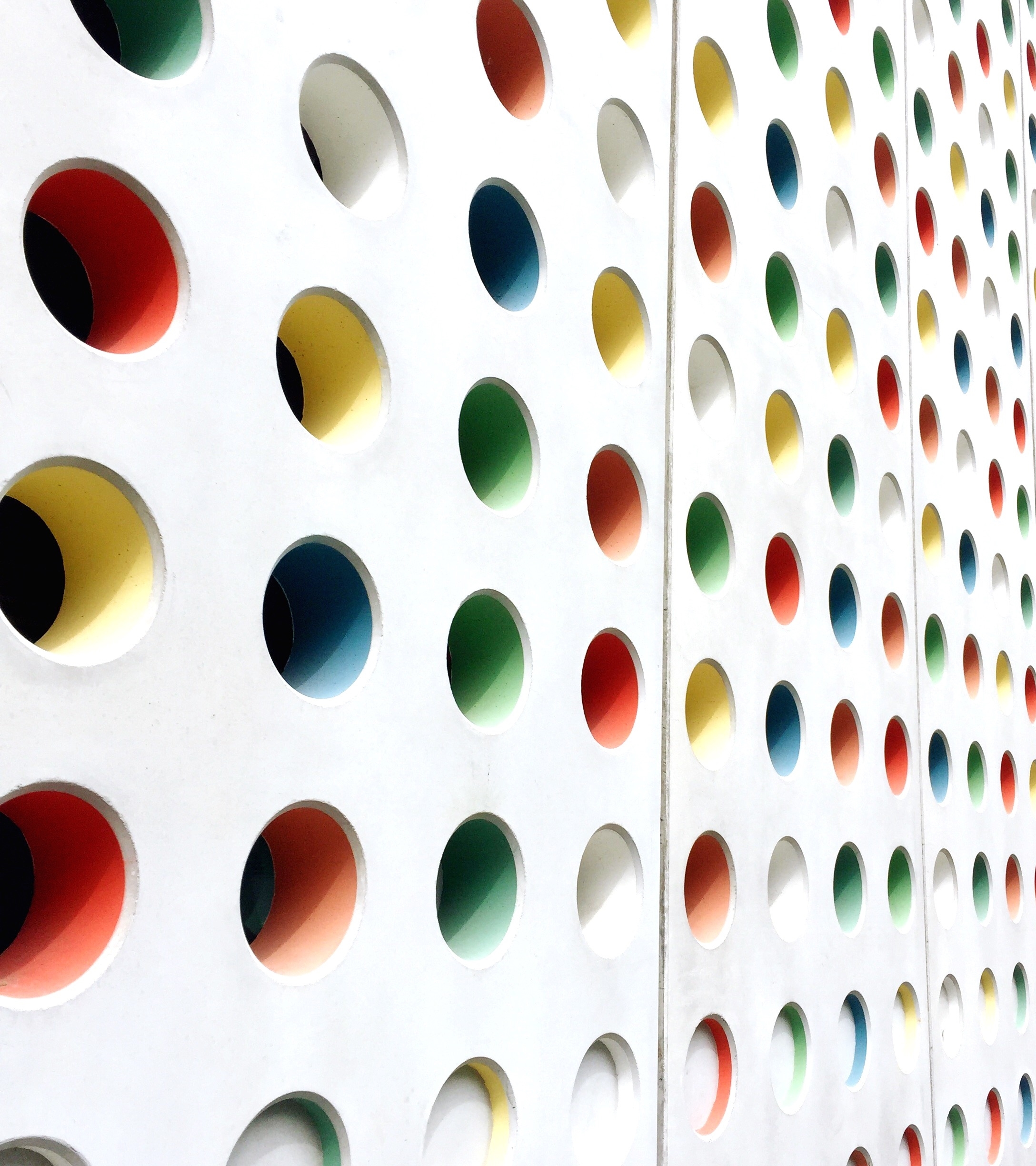 United Prevention
Serving the cities of Surprise & el Mirage
Our Beginnings
Jason Lobmeyer, Sgt Gunderson, Merilee Fowler
Support of local coalitions and National Guard
Meetings with community members
Where We Are Today
Three formal coalition meetings; two in-person
Determining coalition mission:
To unite Surprise and El Mirage in preventing adult substance abuse and youth substance use while promoting strong, healthy, and safe communities through education, training, and collaboration.
Warm support from Dysart Superintendent, Chief of Police for Surprise and El Mirage, Surprise Fire Dept, City of Surprise Human Services and Community Vitality, other SA organizations, local churches, and parents
The Next 12 Months
Determine vision and values
File for incorporation and tax-exempt status
Continue to build capacity and secure commitment from each of 12 sectors
Inform Dysart administrators on services; present curriculum to students
Apply for next round of DFC funding